PersonalverrechnungÜberstunden
2 HLW
2018/19
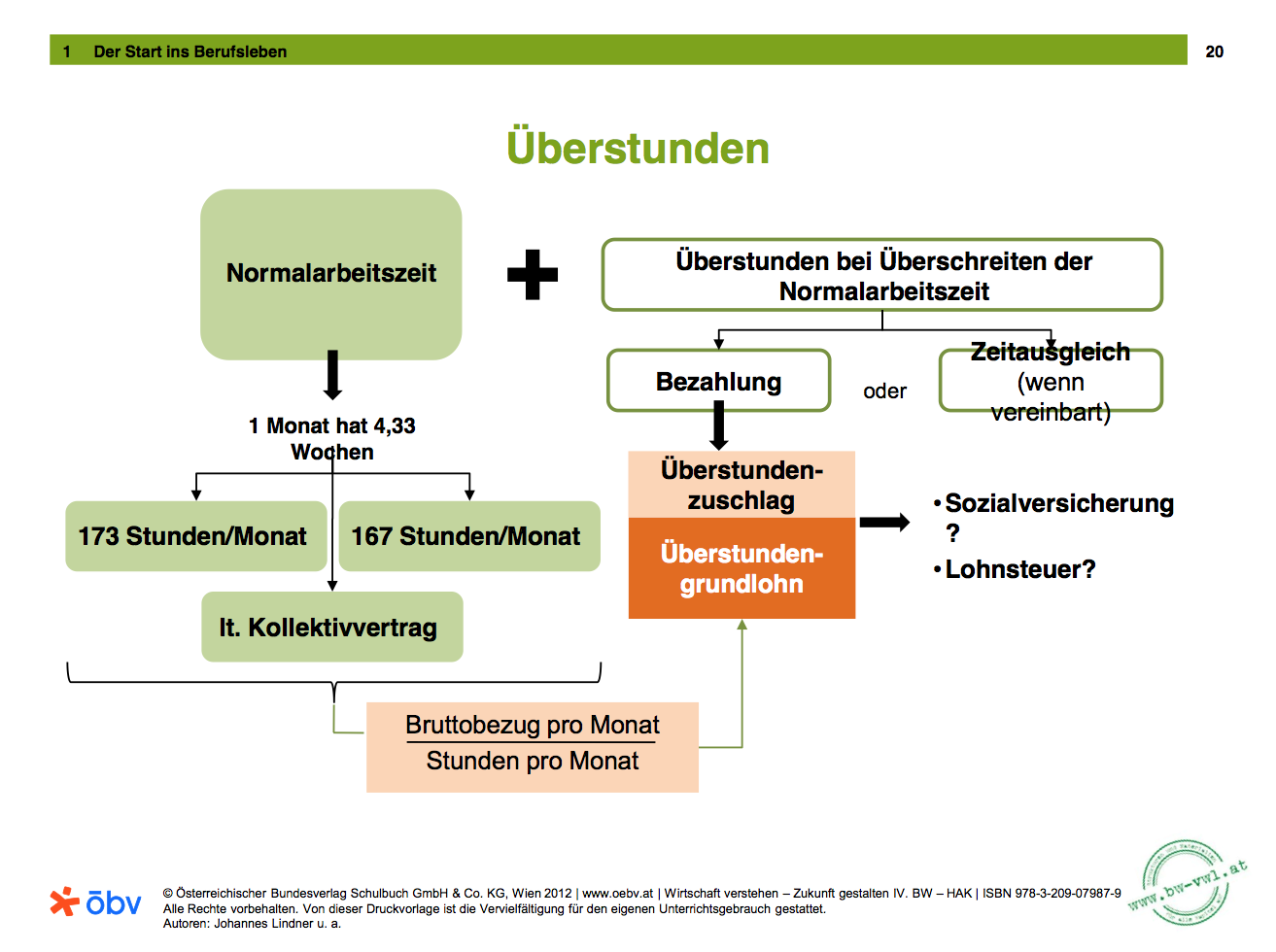 Abrechnung von Überstunden
abgabenrechtliche Behandlung
Arbeitszeit
Abgeltung
SV-Pflicht
Lohnsteuer
Ü-Zuschlag
50% (normal)
100% (Feiertag, Nacht, etc.)
Ü-Zuschlag: Freibetrag
50%: frei: max. 10 Std.+max. € 86
100%: frei: max € 360 frei
Über-
Stunden
(Mehrarbeit
wenn AZ
< 40h/38,5h)
Ü-Grundlohn
Ü-Grundlohn
voll LSt-pflichtig
Normal
AZ

40h/Wo
38,5h/Wo
Grundlohn
Grundlohn

LSt-BMGL 
nach Effektiv-Tarif
Tabelle
Bis 5.220,--
SV-BMGL
Höchstgrenze
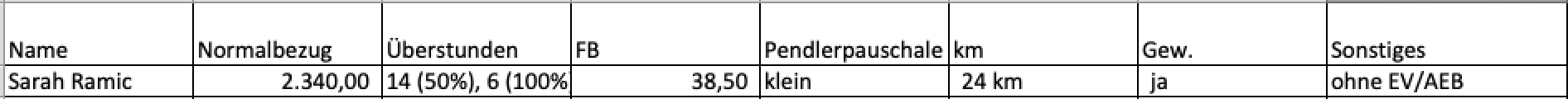 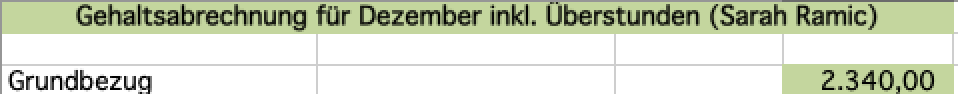 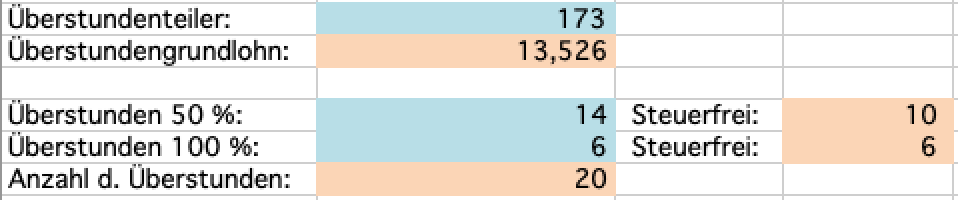 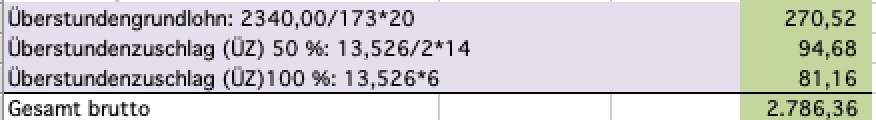 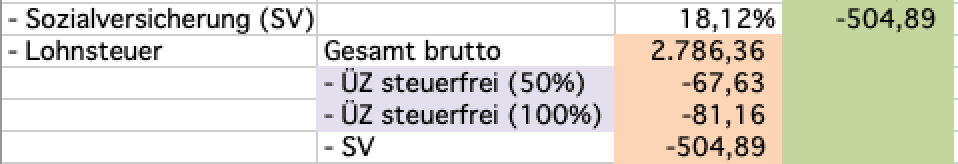 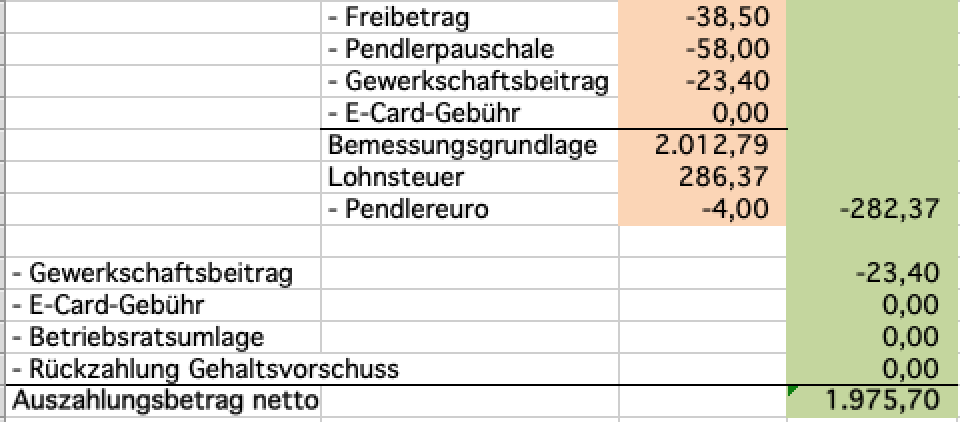 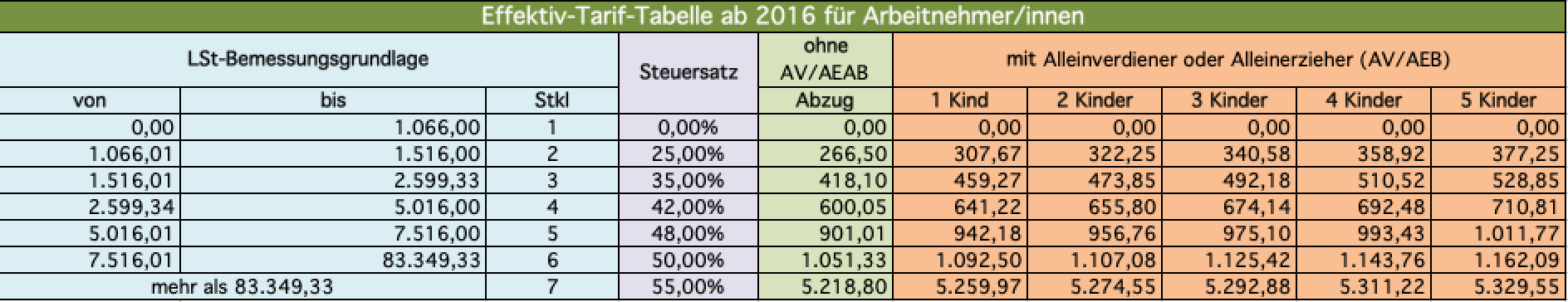